Commission Updates
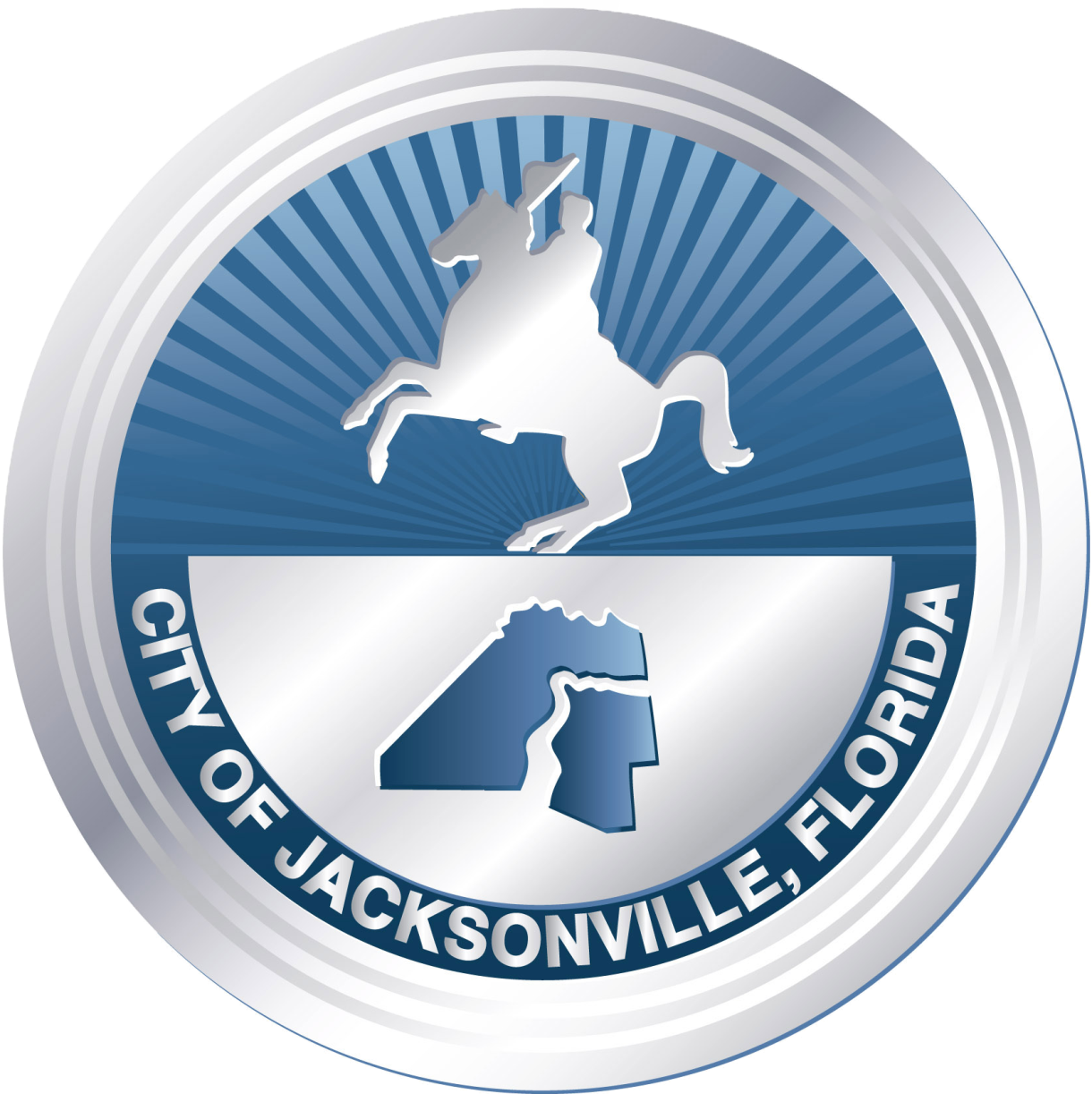 Safety and Crime Reduction commission meeting
MAY 20, 2022
Dr. Nicoa garrett
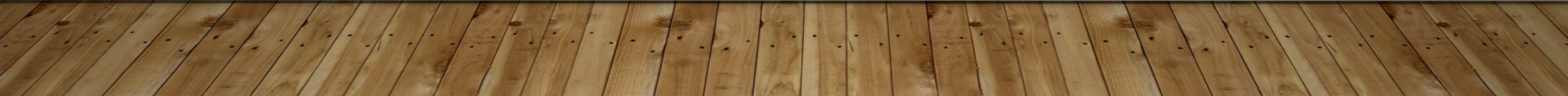 Mental Health Awareness Campaignphilippian community churchSaturday, may 21, 2022
Community Mental Health Walk
Community Mental Health Experts
Jean Ribault High School 
Community Pastors and Leaders
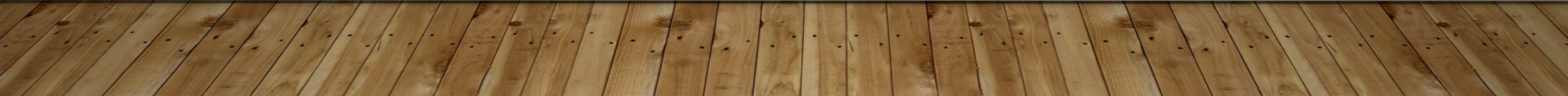 Rise-up Jacksonville small nonprofit grants
TENTATIVE  TIMELINE
Press Conference – May 25th
Release Application – June 1st
Submission Deadline – June 15th 
Scoring Window – June 22nd – June 29th 
Materials to Budget Office – June 29th (legislation process)
Filing Date – July 20th
Bill Effective Date – September 2nd
Notice of Award – TBD
Notice of Release - TBD
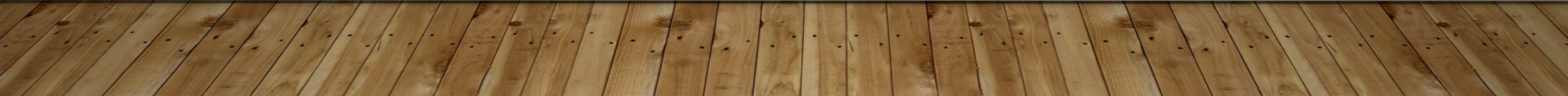 Jacksonville Homicide Murder Stats for 2022 as compared to the same time in 2021.As of April 2022, there have been 14 murders in Jacksonville, FL as compared to 9 murders as of 2021. Below are comparisons broken down by month.